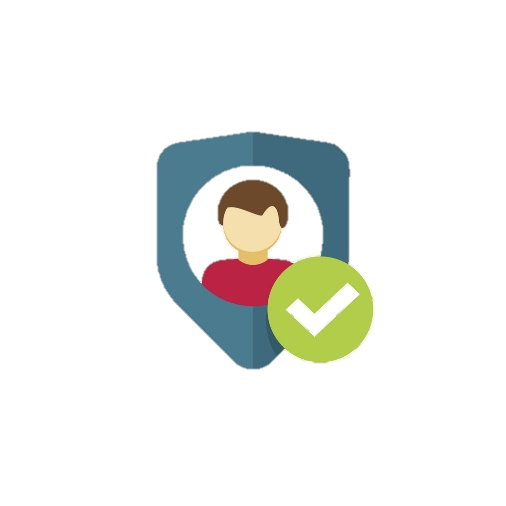 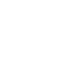 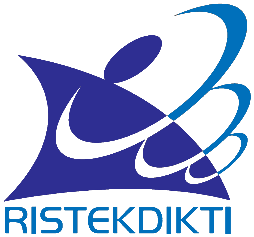 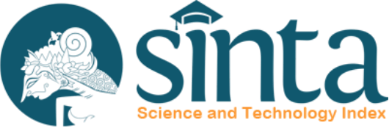 3.0
PANDUANPENULIS
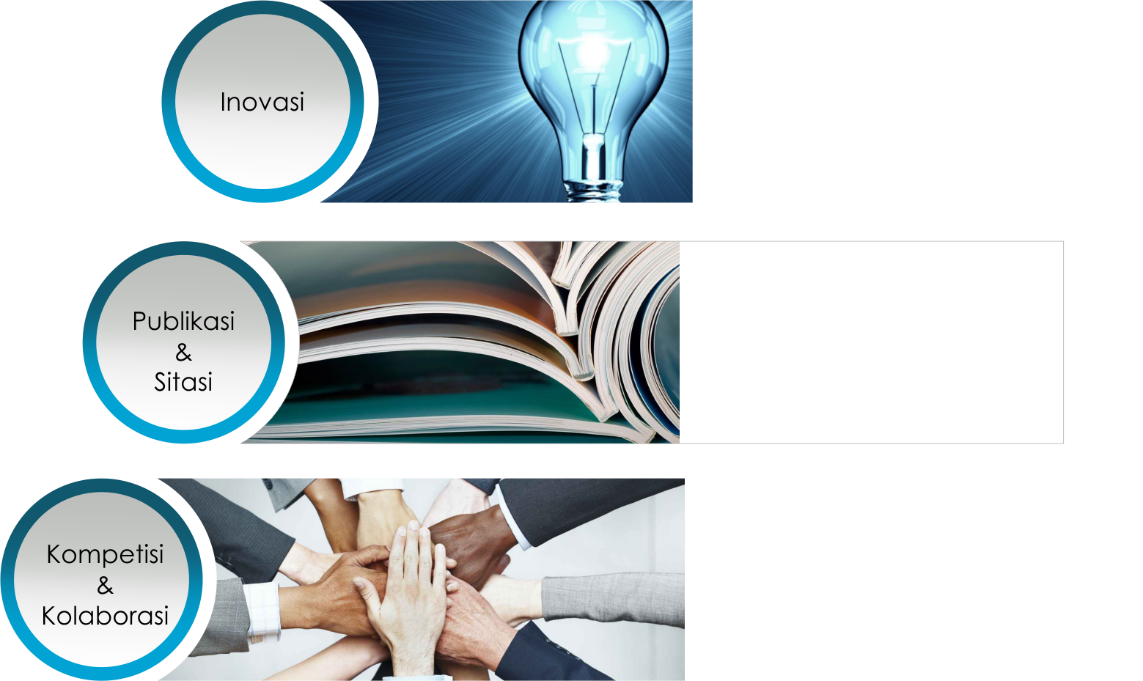 Pusat Indeks, Sitasi dan Kepakaran
Terbesar di Indonesia
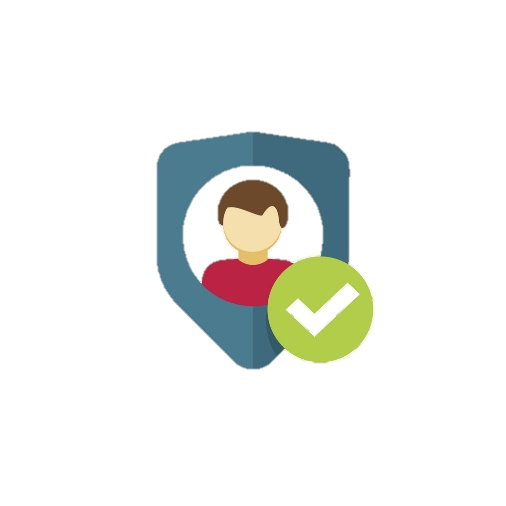 3. Input form Registrasi SINTA
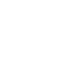 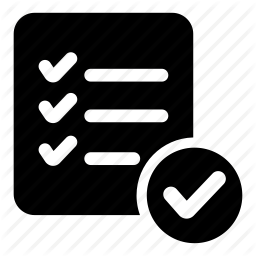 2. penelusuran ID Scopus
4. Notifikasi dan aktivasi melalui email
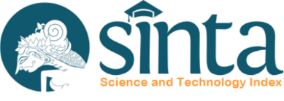 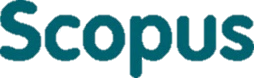 TAHAPAN REGISTRASI DAN PENGELOLAAN AKUN PENULIS
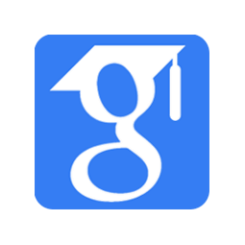 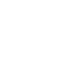 5. update data profil dan dokumen
1. Penelusuran URL Google Scholar dan Indeksasi pada Google scholar Inclusion
https://partnerdash.google.com/partnerdash/d/scholarinclusions?#p:id=new
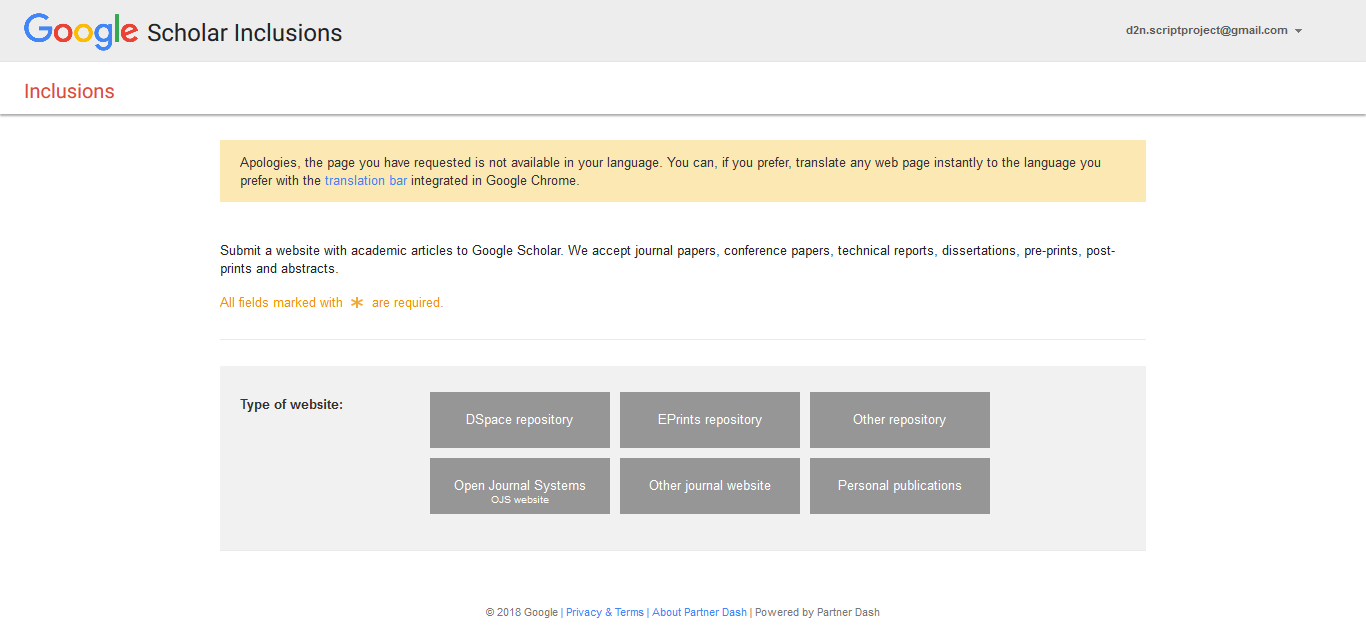 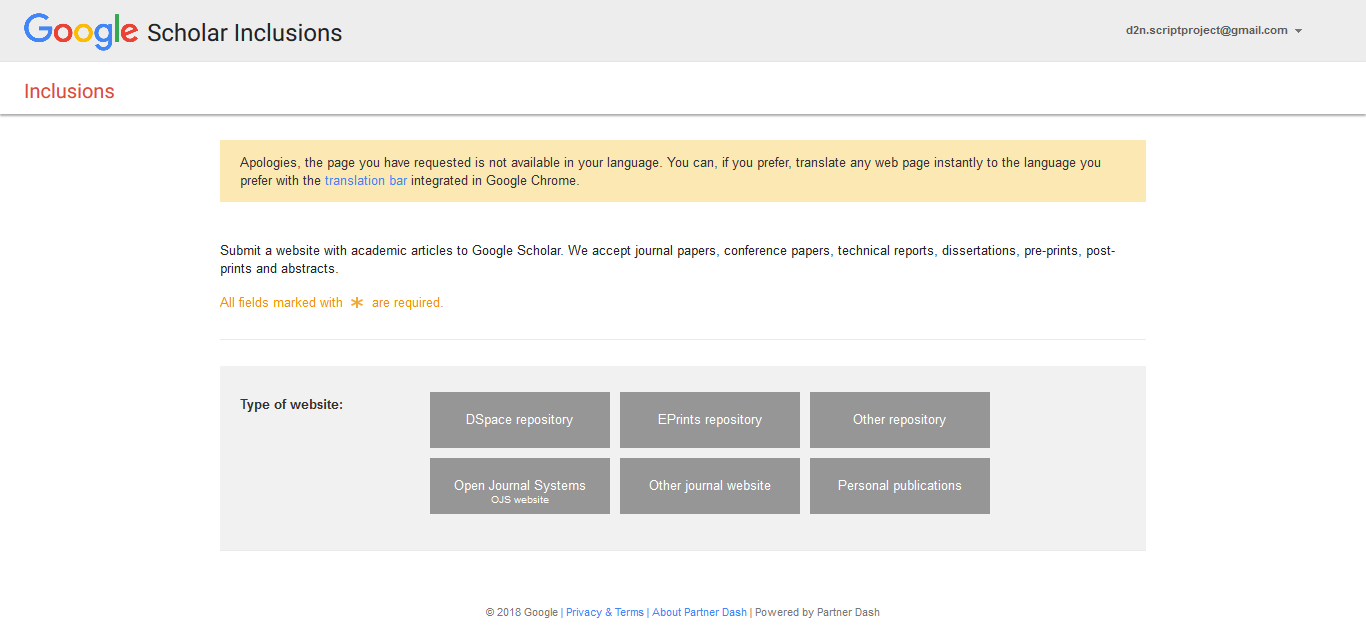 Sebelum melakukan registrasi di Sinta, diwajibkan sudah memiliki akun Google Scholar dan disarankan sudah melakukan indeksasi melalui fitur Google Scholar Inclusion
http://sinta2.ristekdikti.go.id/
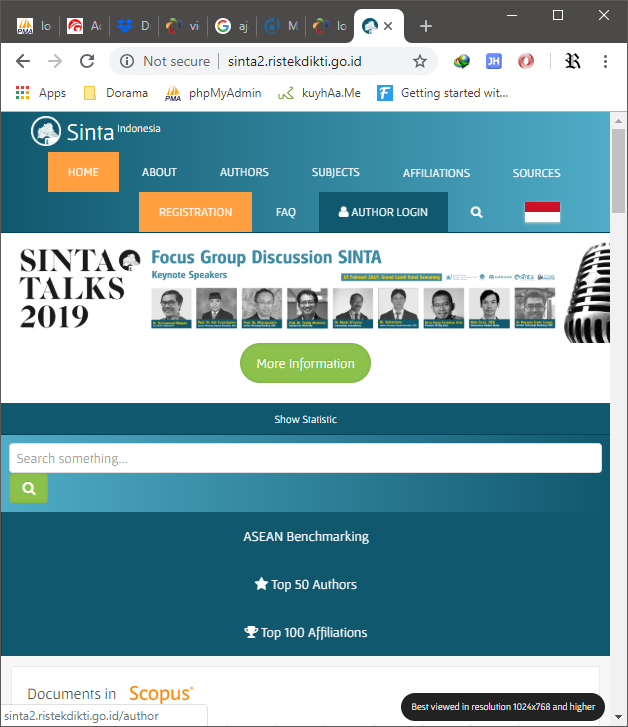 Penulis akses ke SINTA lalu klik menu registration
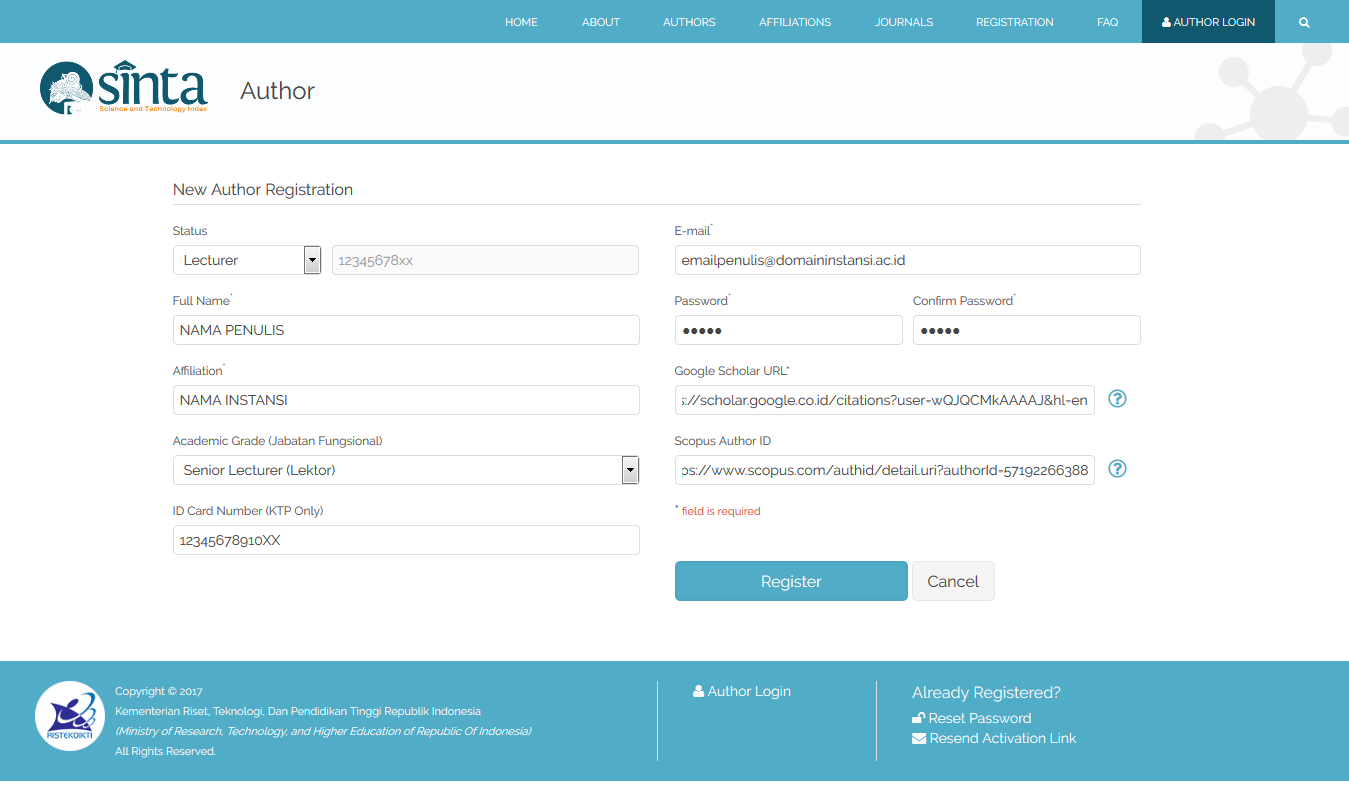 Input data publikasi
Input data profil
Halaman Registrasi
Penulis
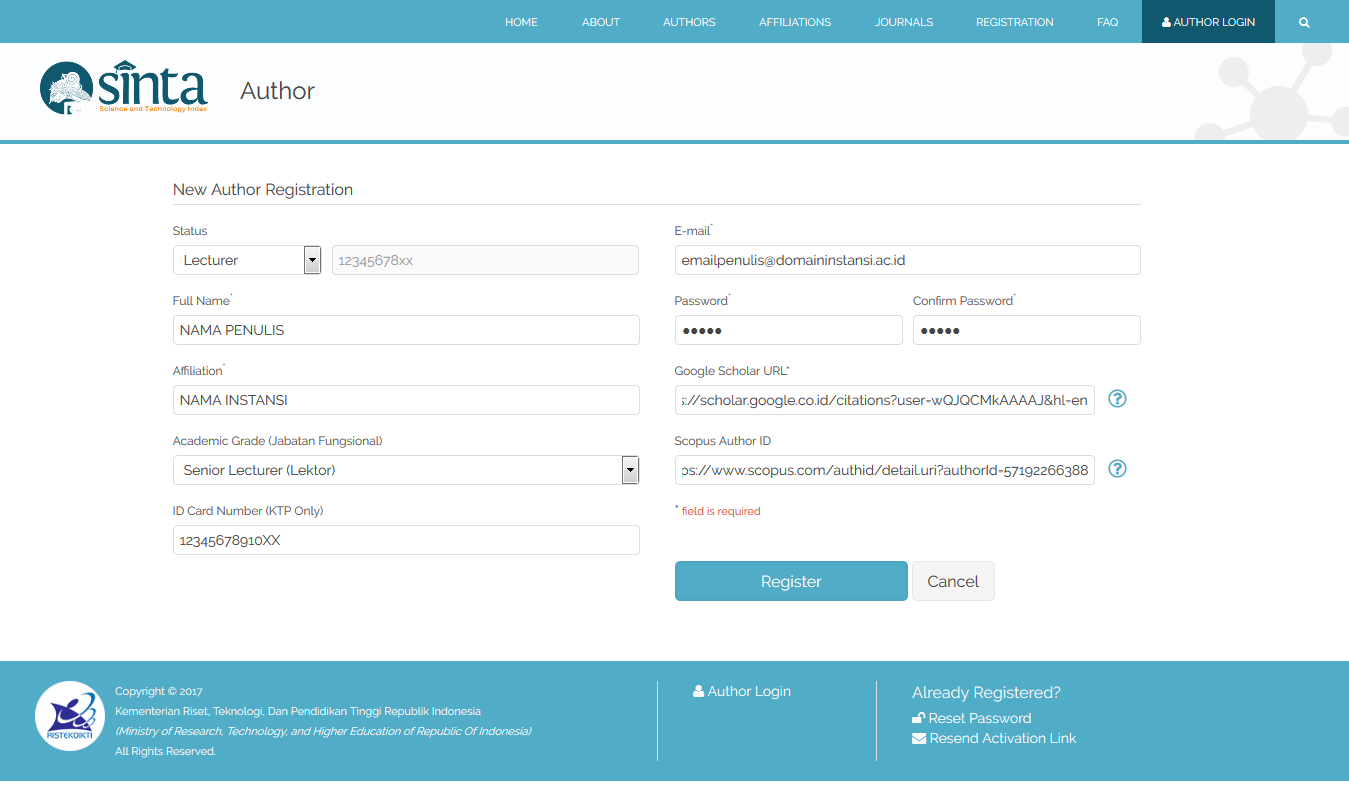 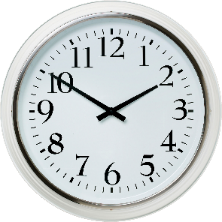 INPUT DATA PROFIL
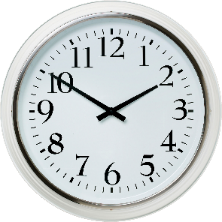 INPUT EMAIL & PASSWORD
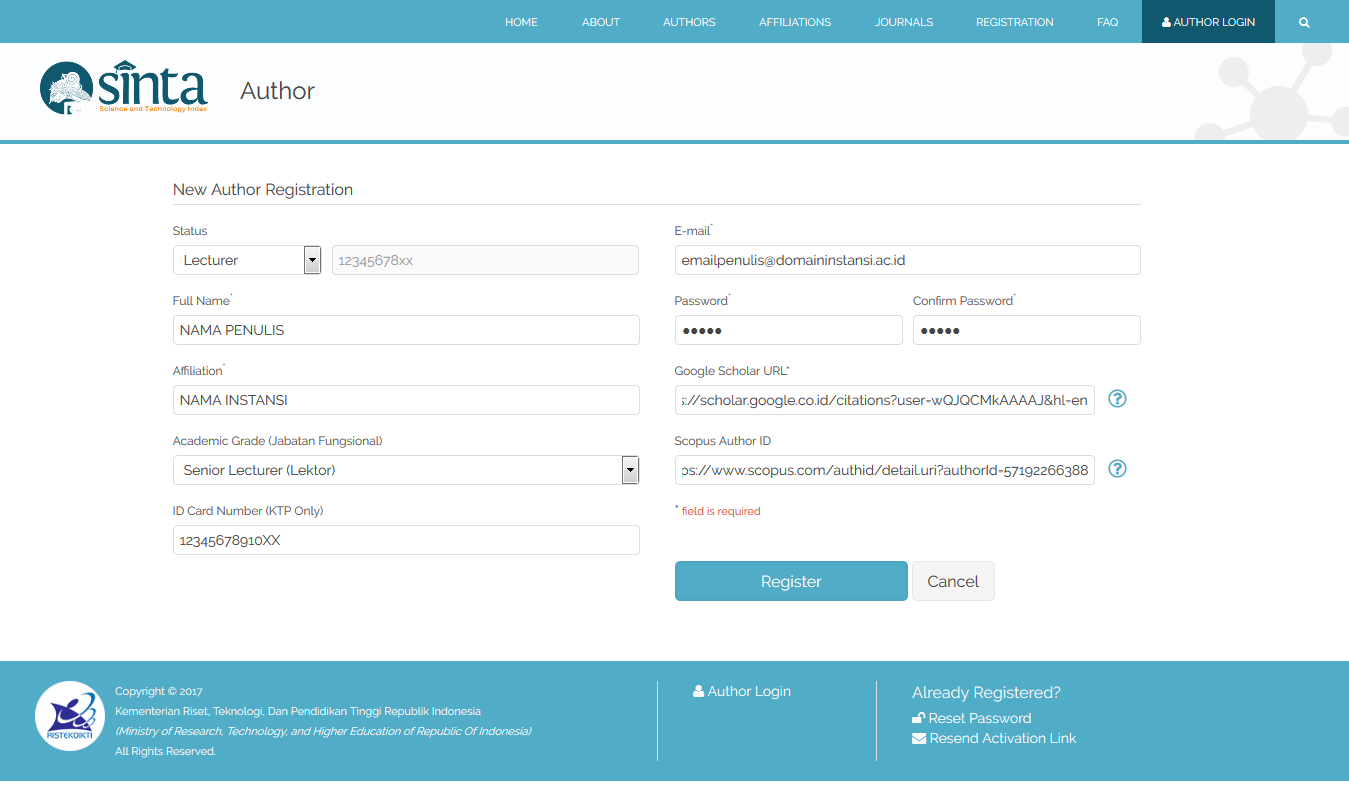 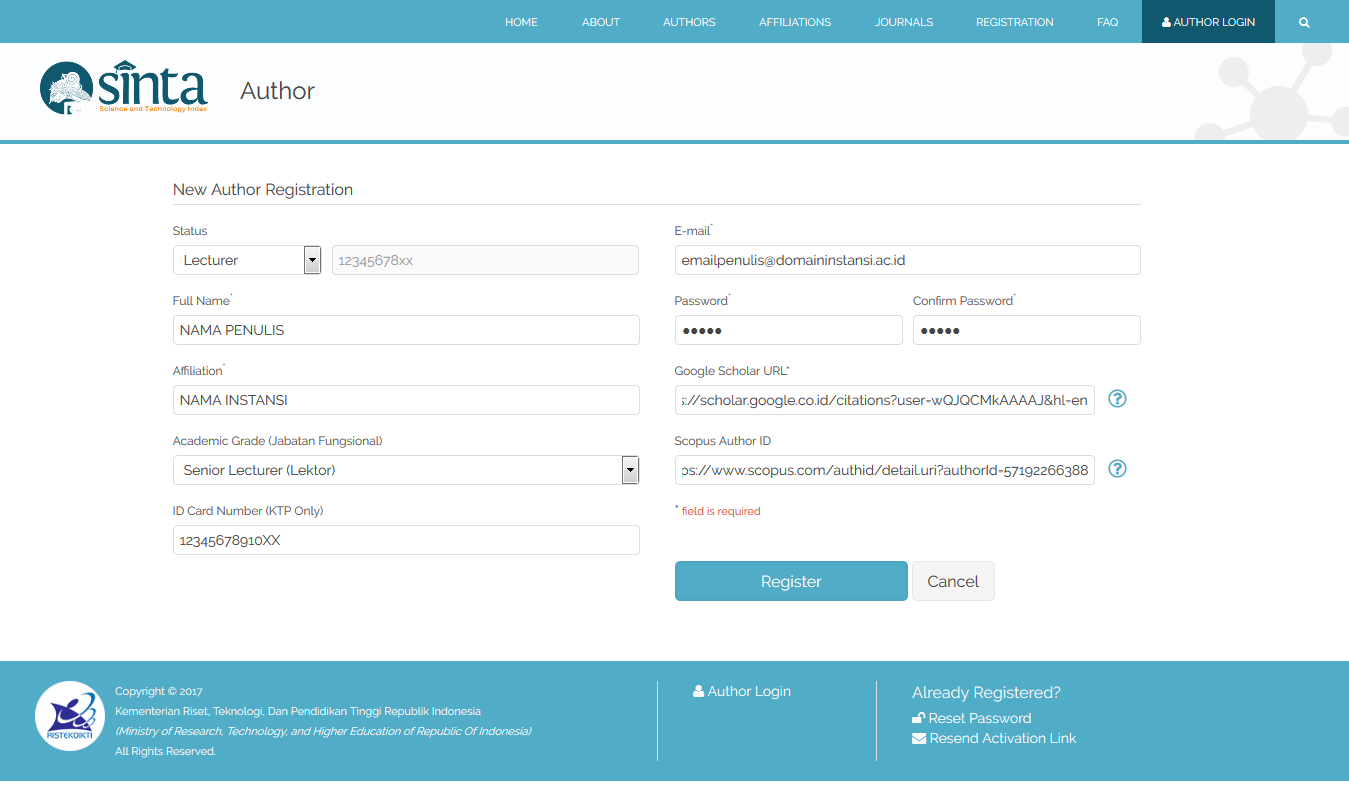 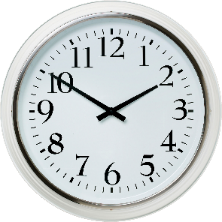 INPUT PUBLIKASI (GS & SCOPUS)
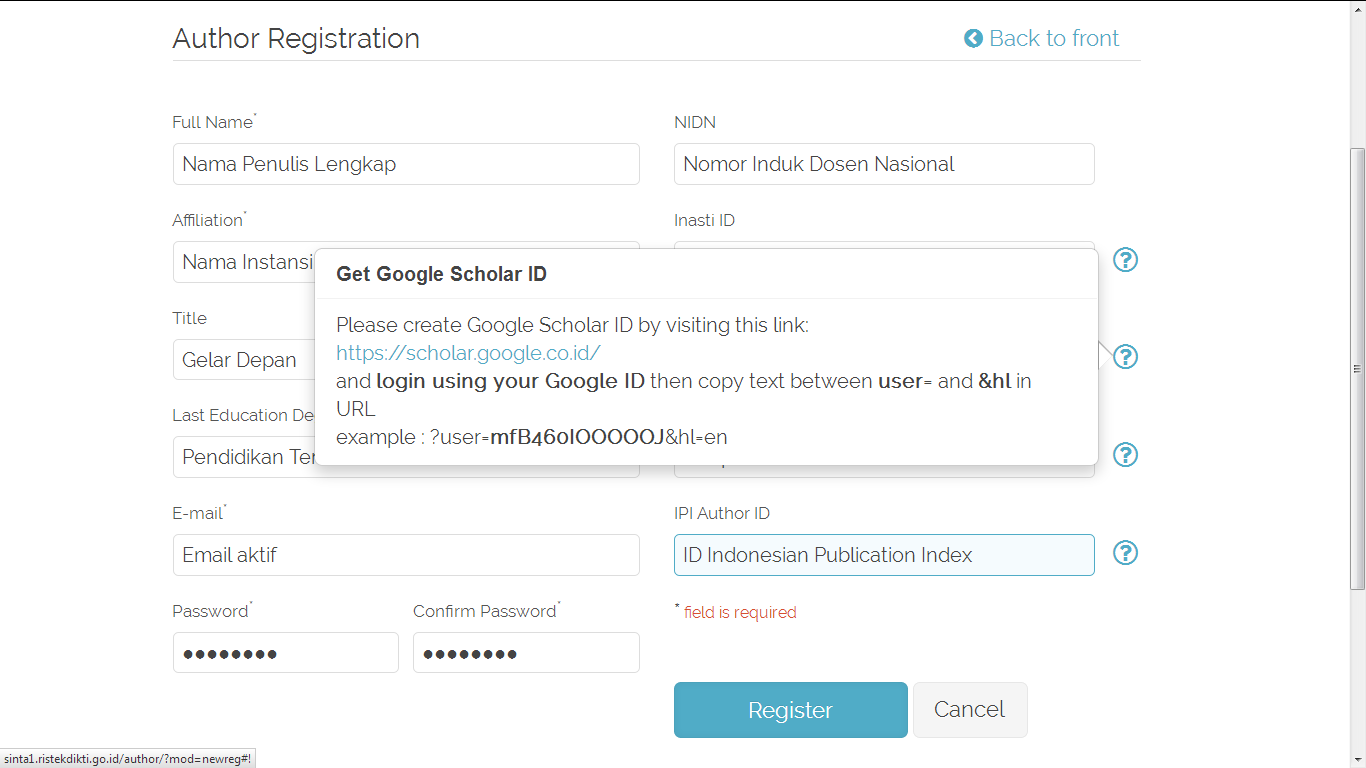 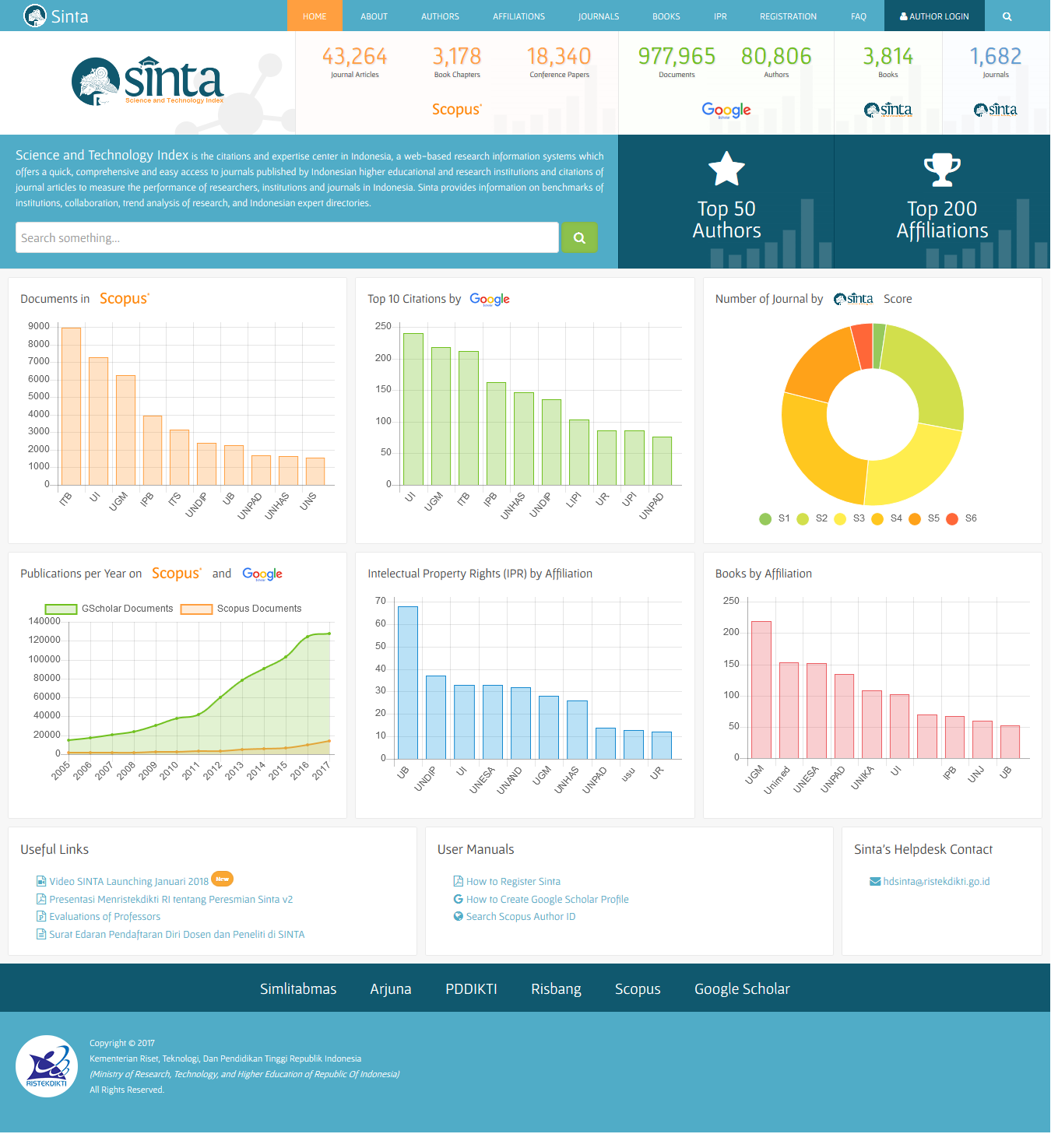 Panduan lengkap registrasi dan pengisian URL Google Scholar serta penelusuran ID Scopus
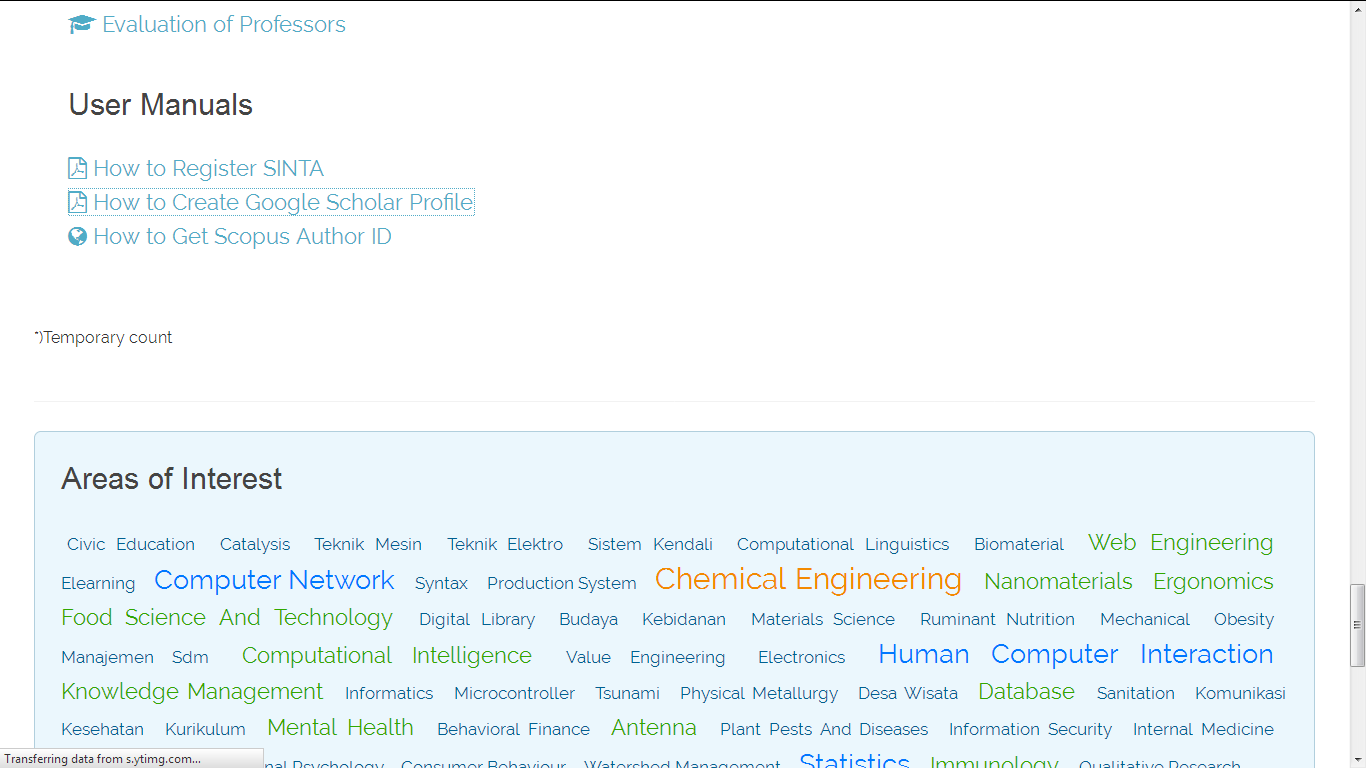 Notifikasi akan muncul melalui email penulis
Klik link yang ada pada email untuk aktivasi
Verifikator akan melakukan verifikasi pada akun penulis, sehingga data yang ada pada Google scholar dan Scopus secara otomatis akan masuk pada profil penulis
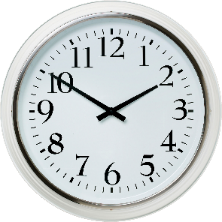 Penulis sudah Verified
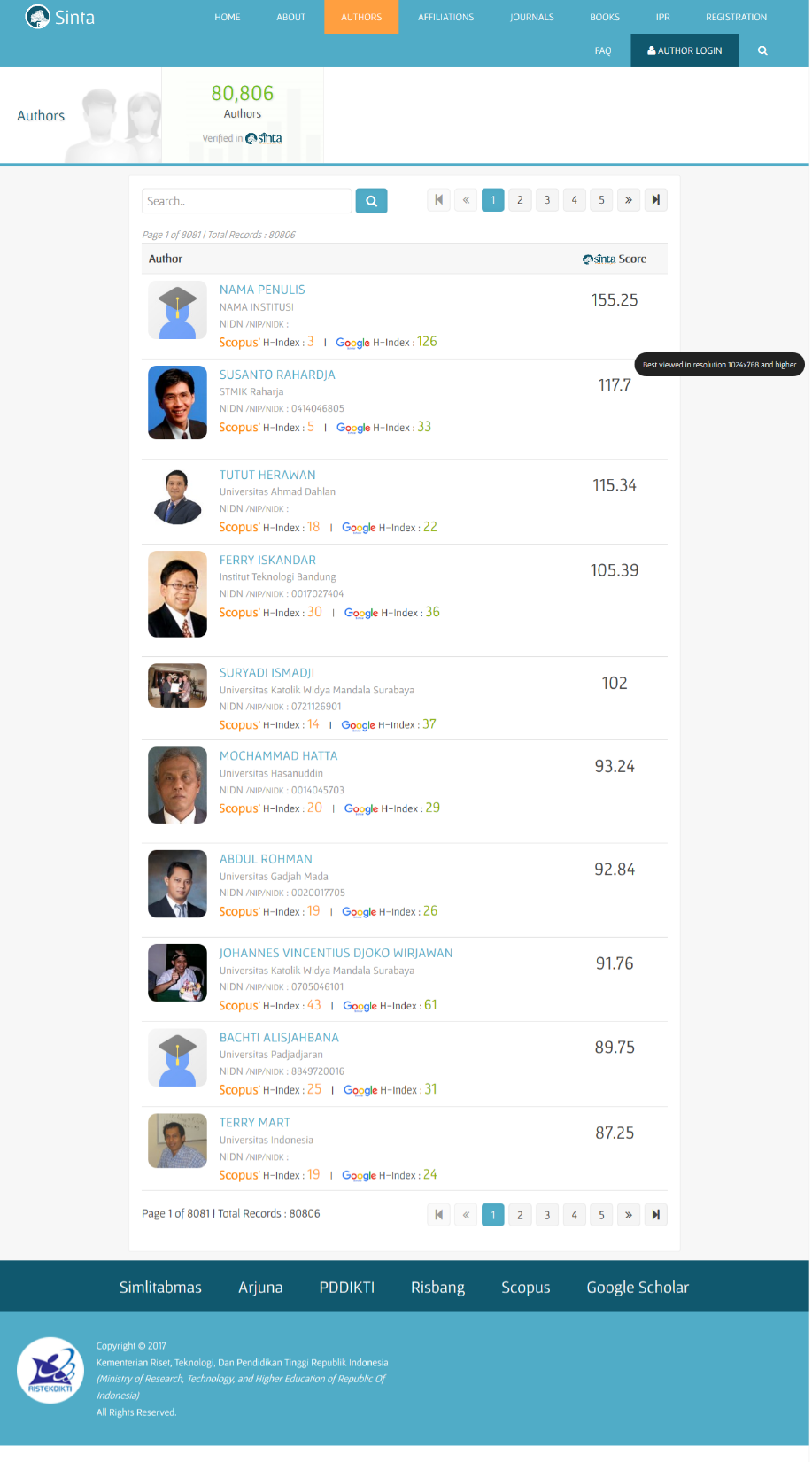 mengakses detail data penulis dengan cara klik salah satu nama penulis maka akan muncul tampilan detil penulis
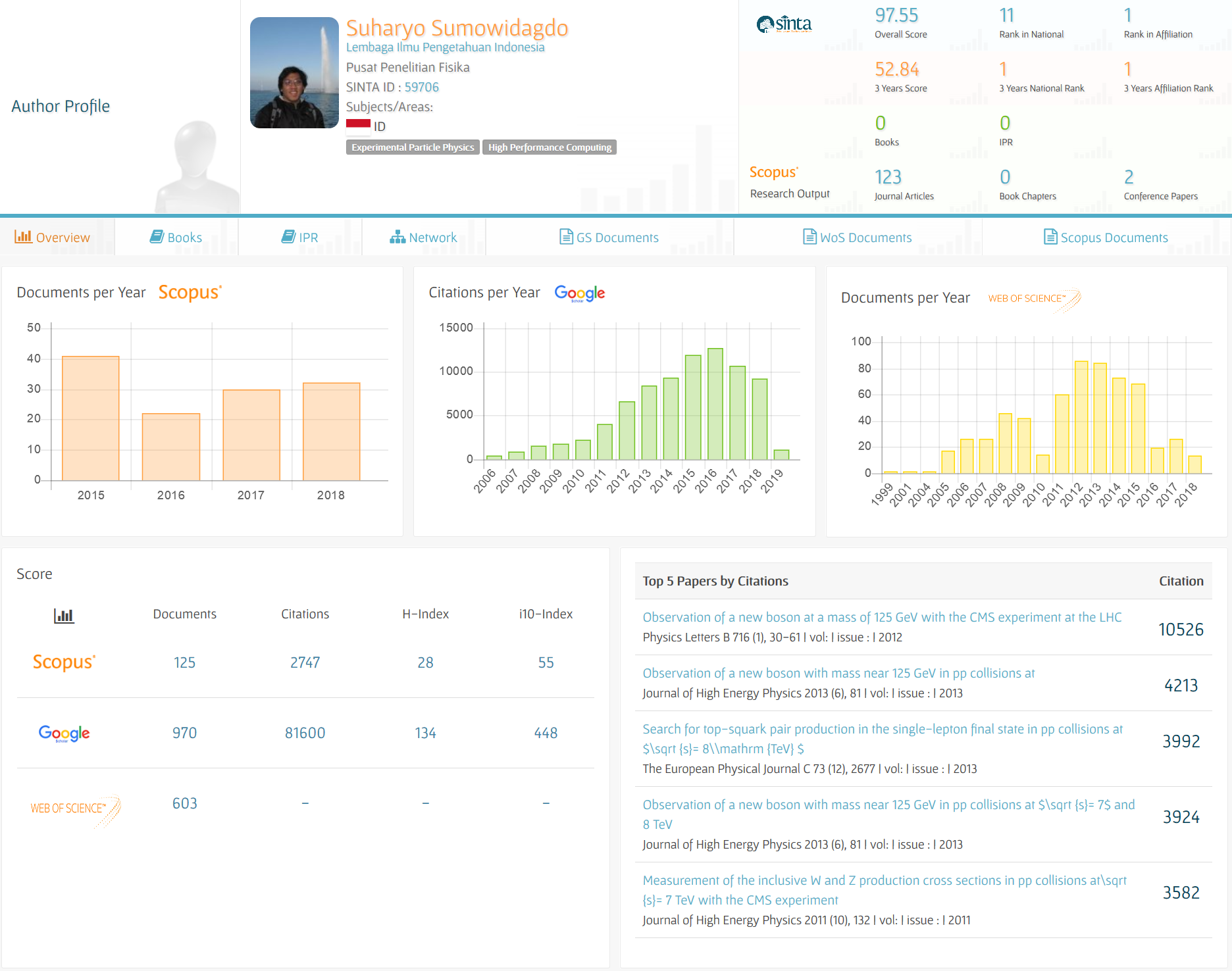 Tampilan halaman publik detail penulis yang sudah diverifikasi
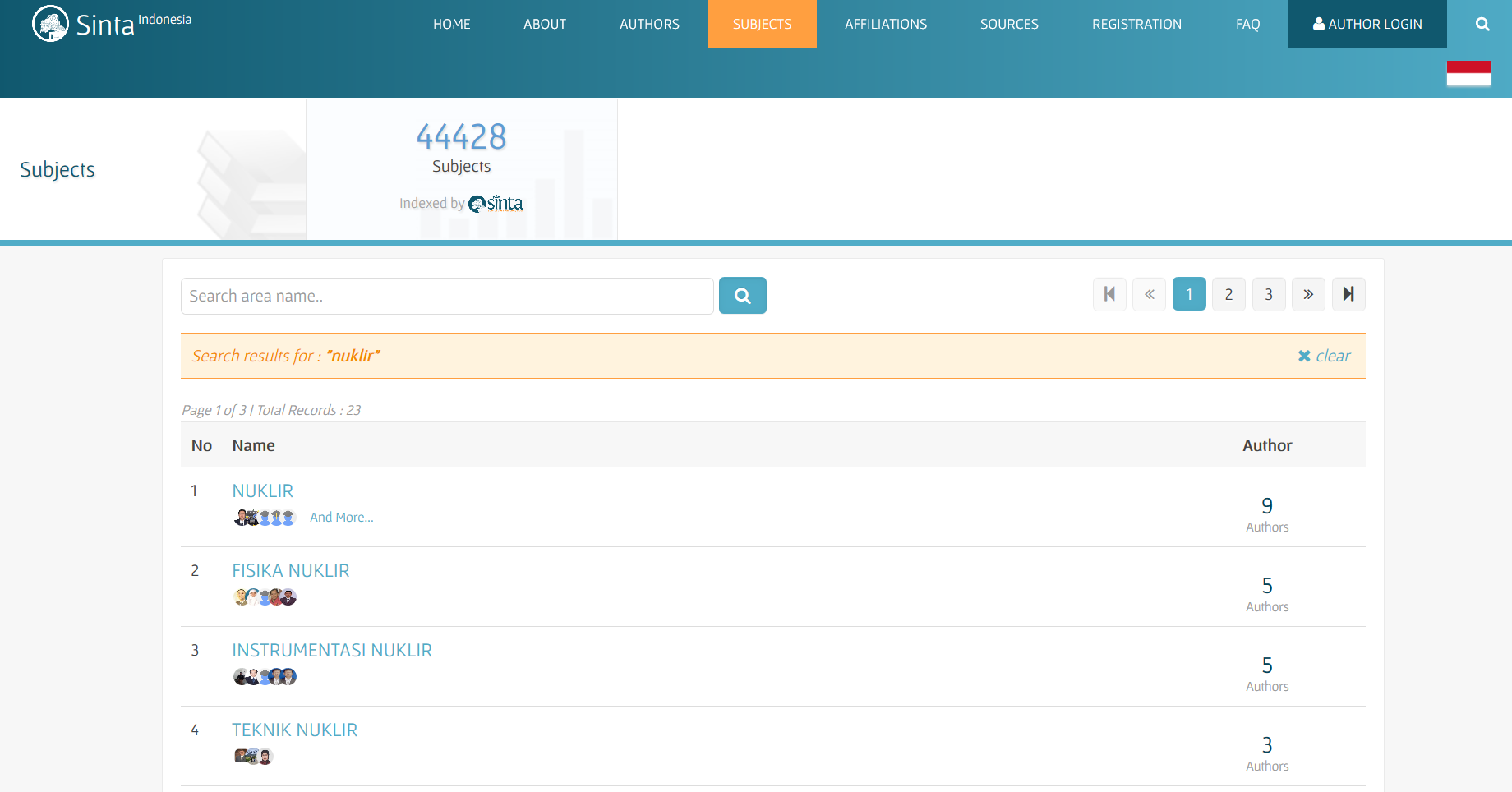 Penulis dapat dikategorikan berdasarkan bidang keahlian
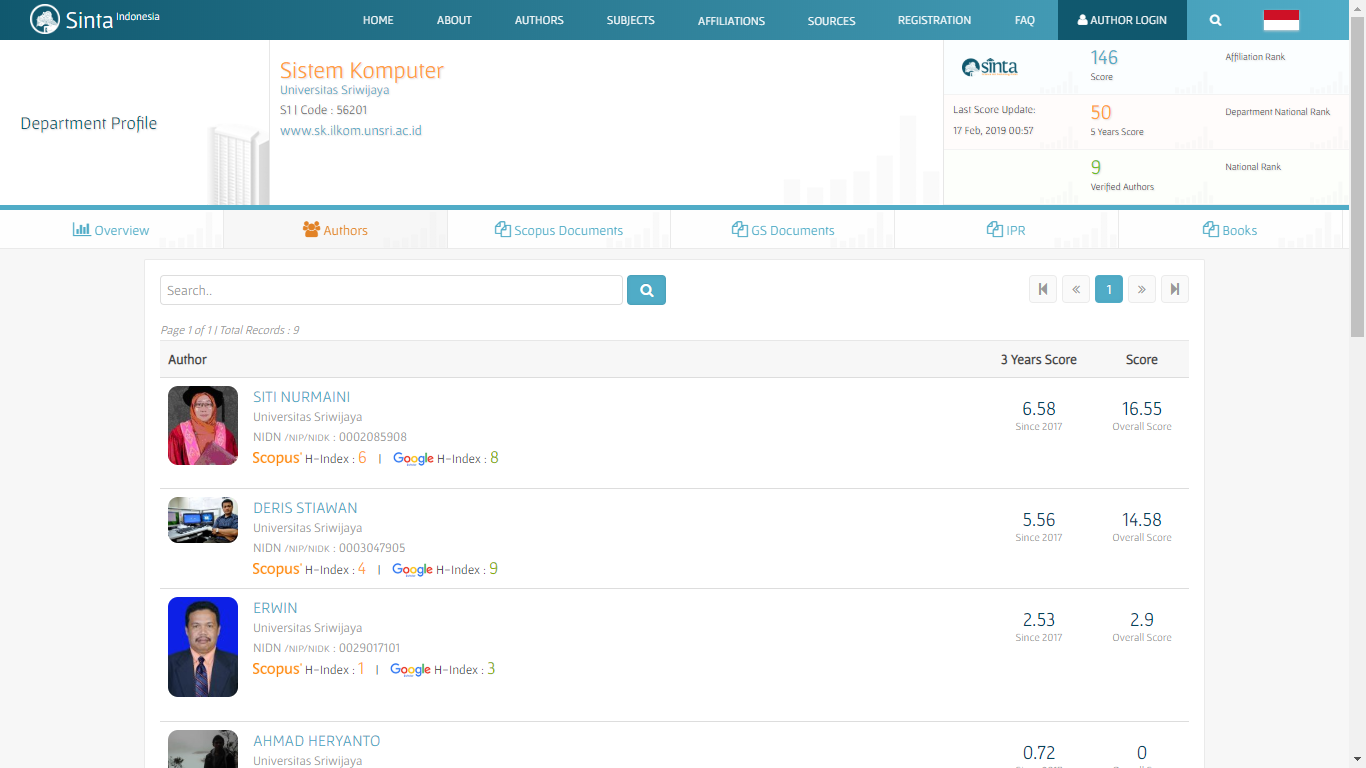 Penulis dapat dikategorikan berdasarkan program studi
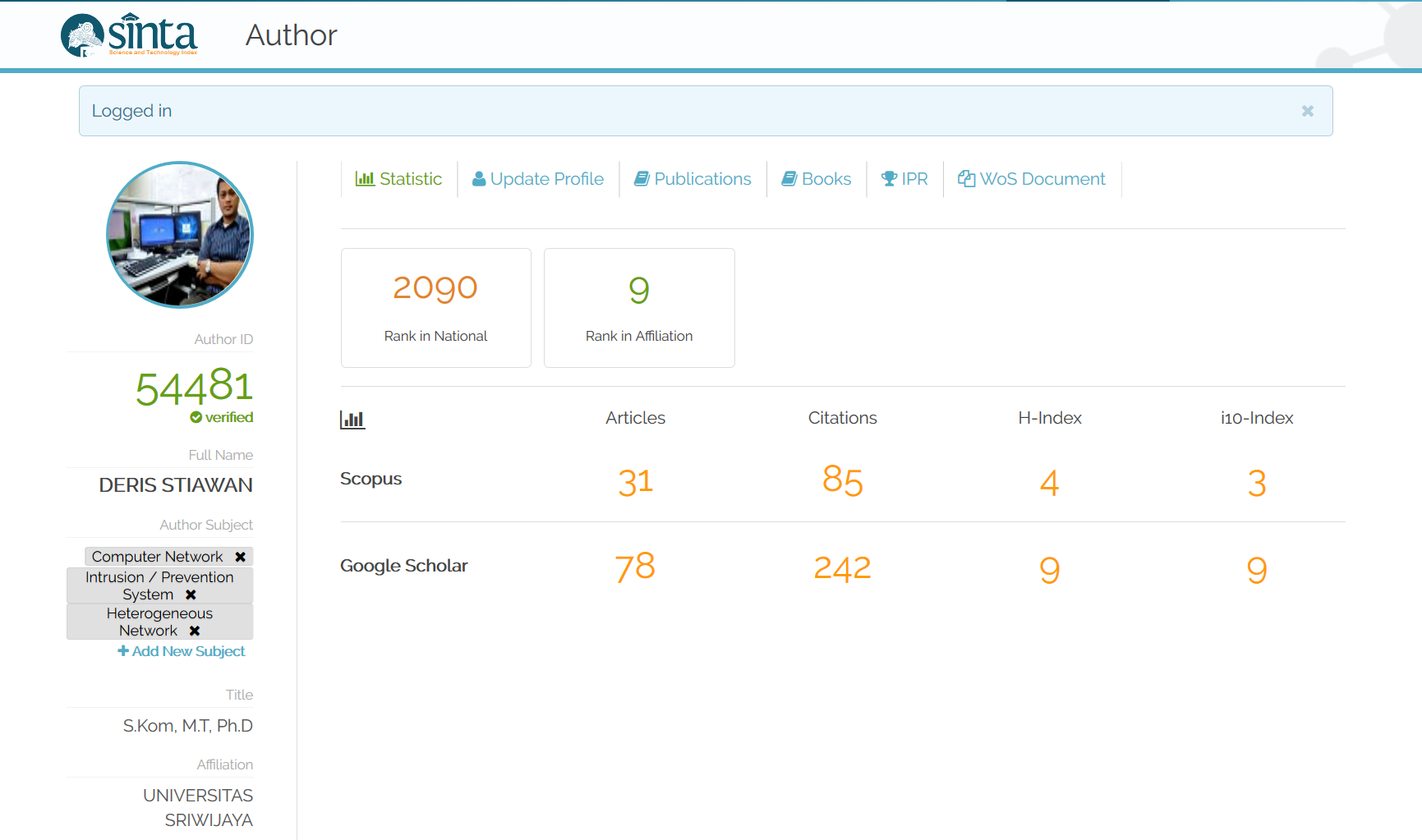 Penulis yang sudah diaktivasi dan diverifikasi dapat login
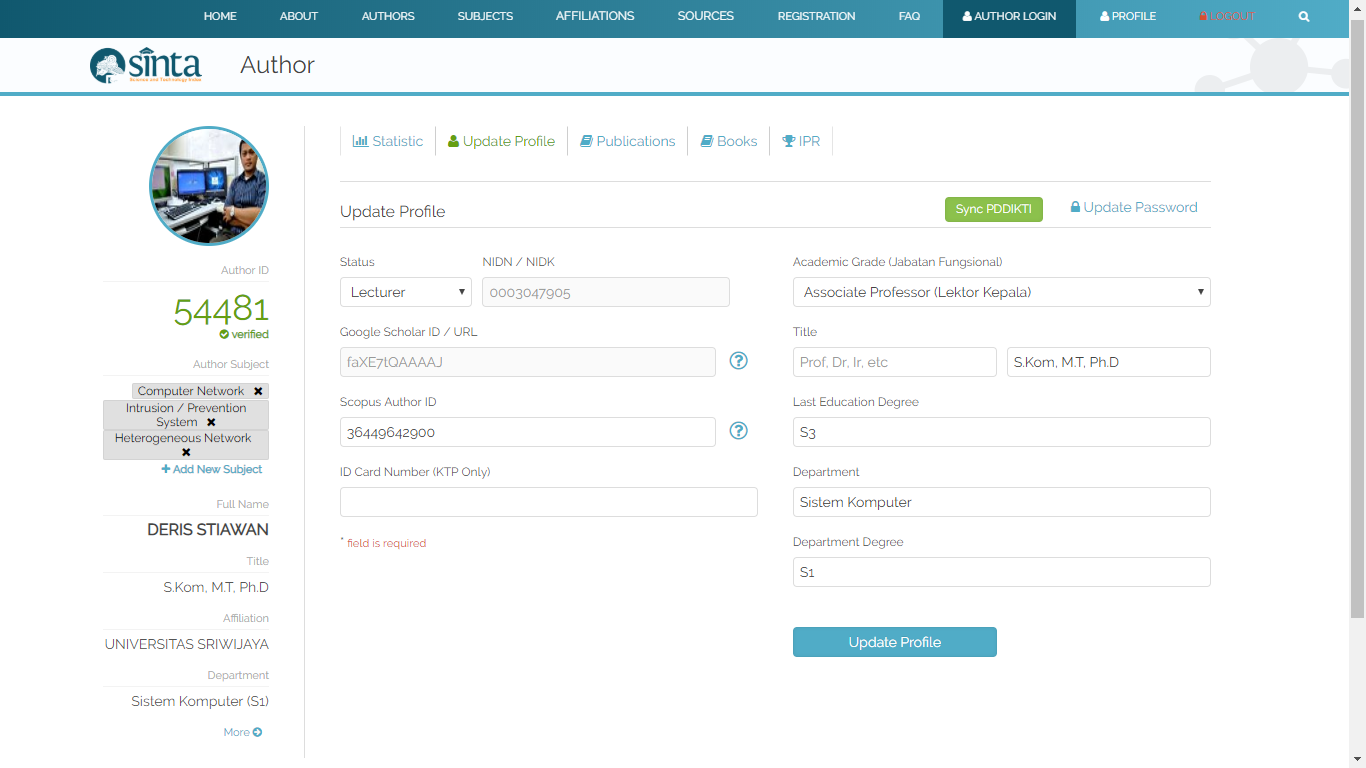 Penulis dapat melakukan pembaharuan data profil secara manual dan melalui Syncronisasi PDDIKTI 
(nidn harus sesuai dengan PDDIKTI)
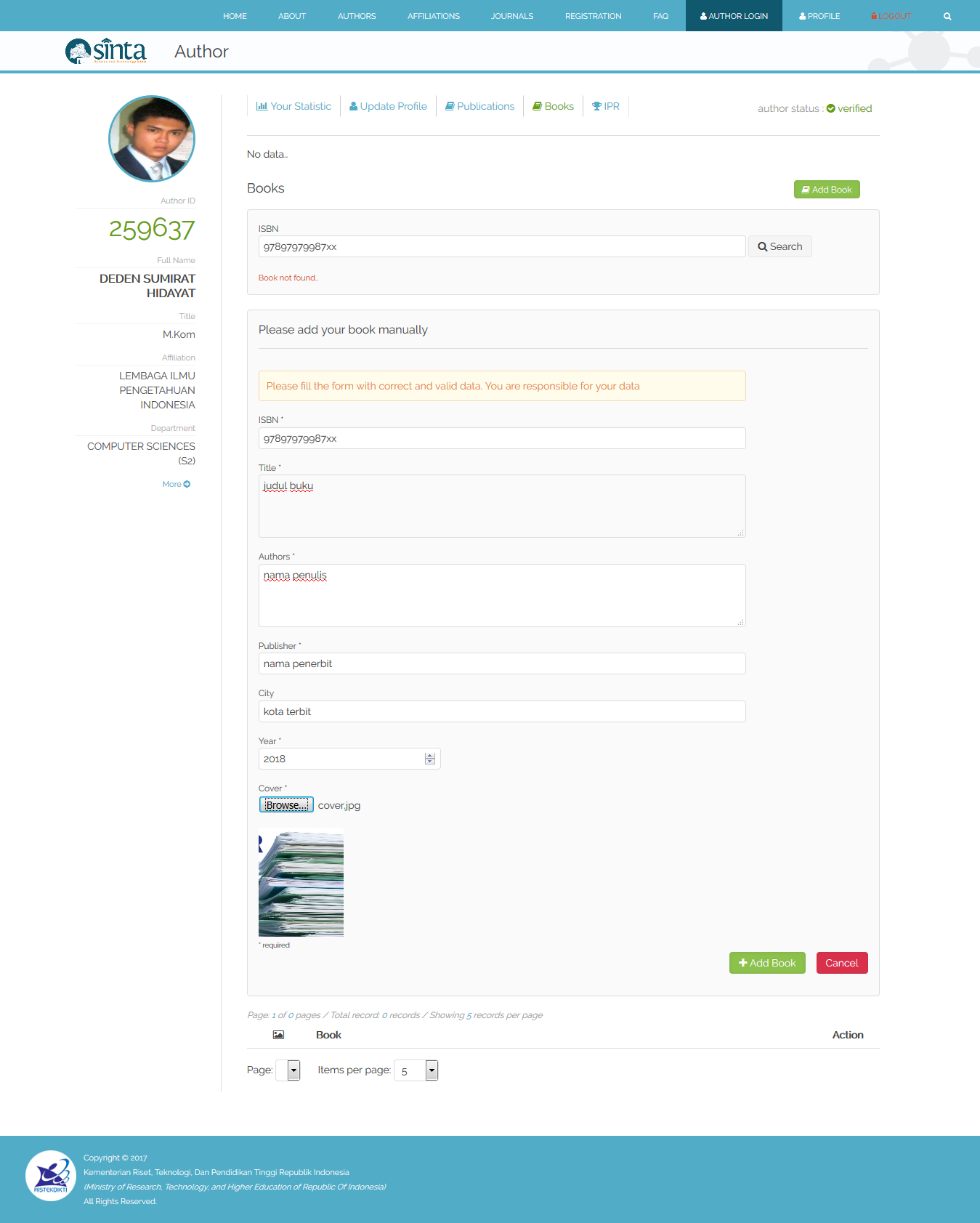 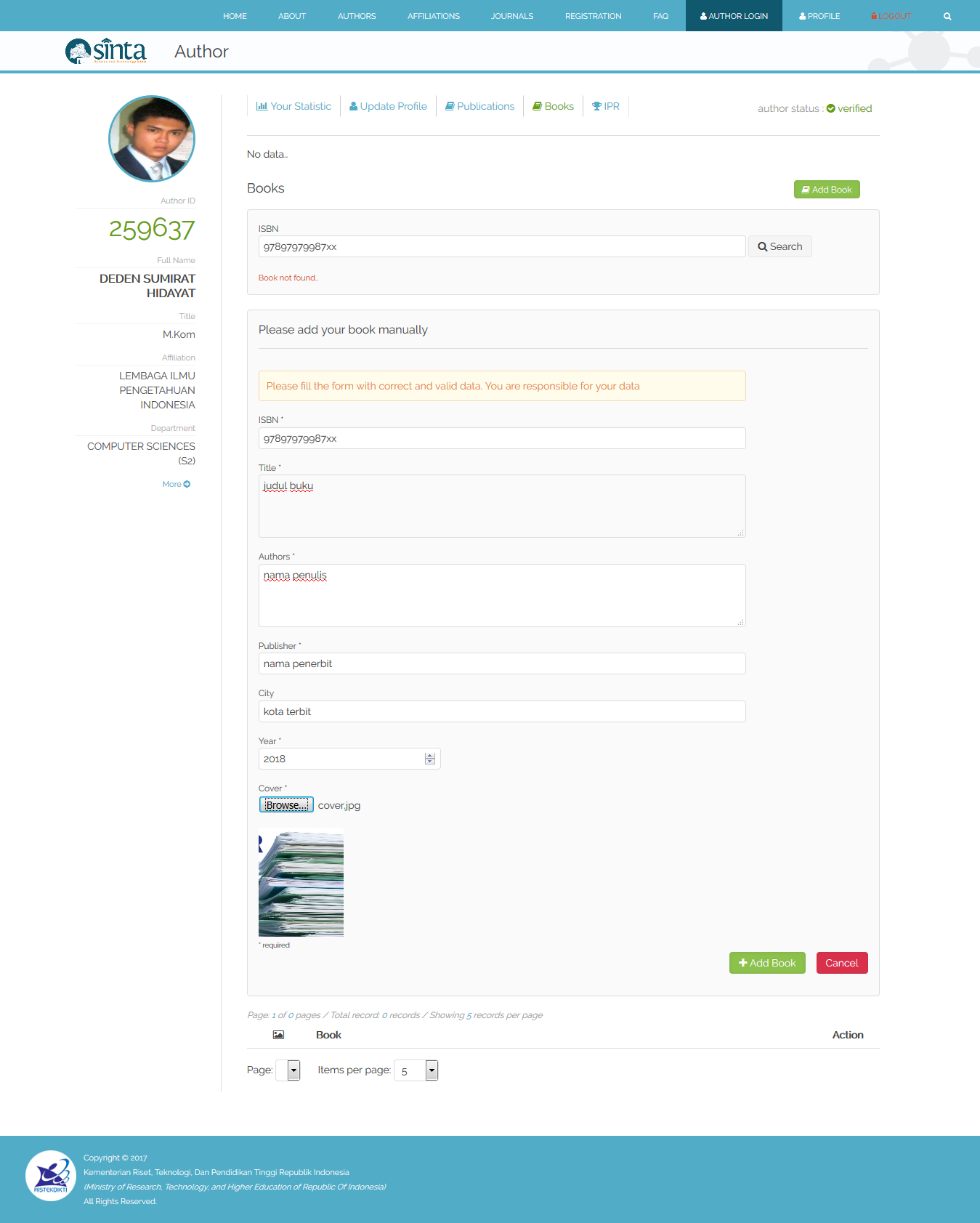 Form input dan update data buku

Klaim ISBN yang sudah ada atau tambah baru

Klaim ISBN sudah langsung terintegrasi dengan Perpusnas
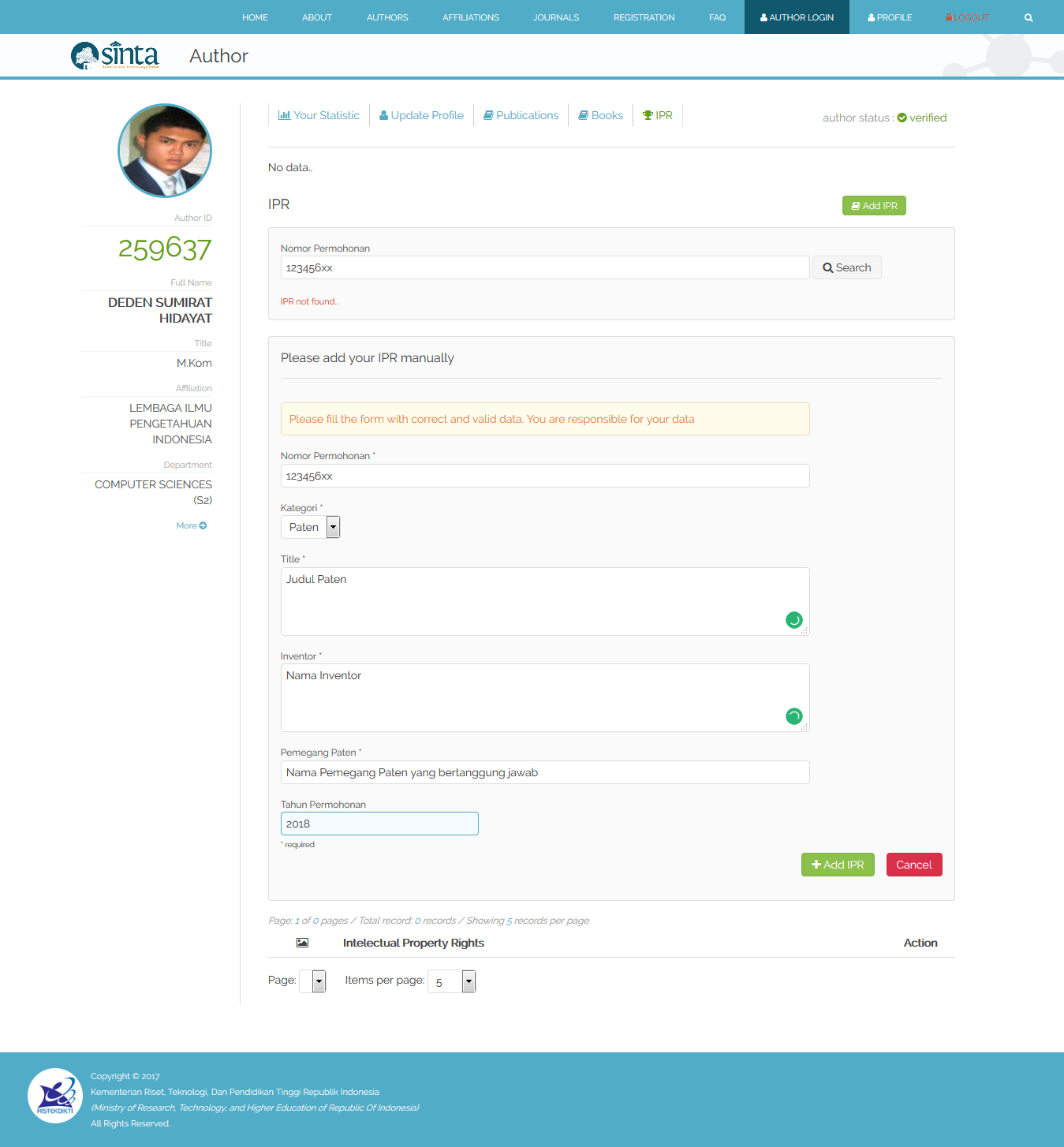 Form input dan update data IPR

Klaim Nomor permohonan yang sudah ada atau tambah baru

Klaim IPR sudah langsung terintegrasi dengan DJKI
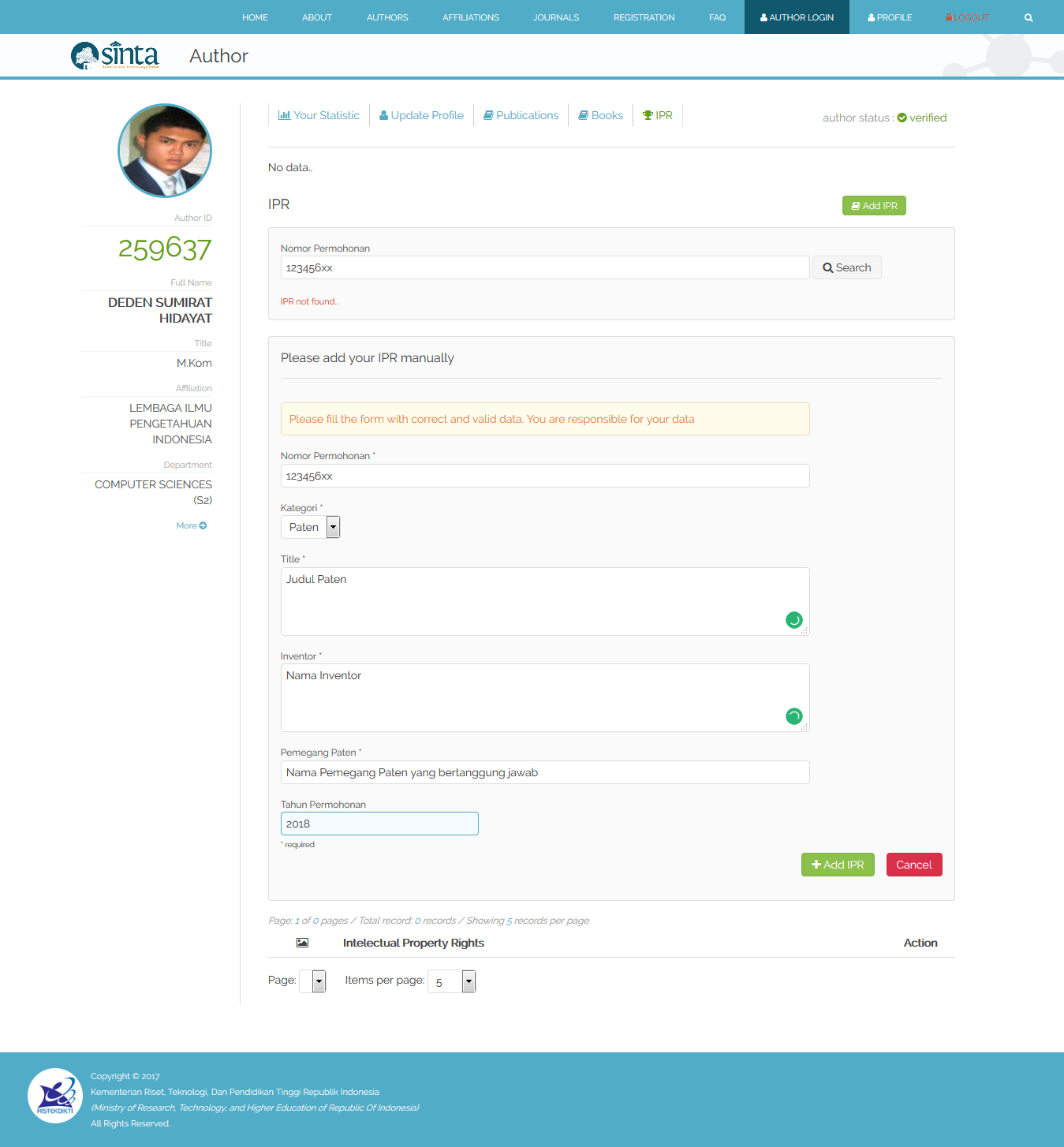 Break Time
Terima Kasih
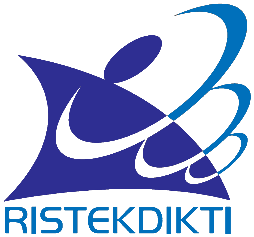 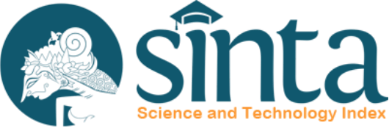 Untuk informasi lebih lanjut silahkan hubungi 
http://sinta2.ristekdikti.go.id
 
Direktorat Pengelolaan Kekayaan Intelektual
Direktorat Jenderal Penguatan Riset dan Pengembangan
Kementerian Riset, Teknologi, dan Pendidikan Tinggi
Gedung 2 BPPT Lantai 20, Jl. MH Thamrin, Jakarta